Российское поручительство или английская гарантия: что выбрать кредитору?
Юлия Воскобойникова
Советник Линклейтерз СНГ

22 мая 2019
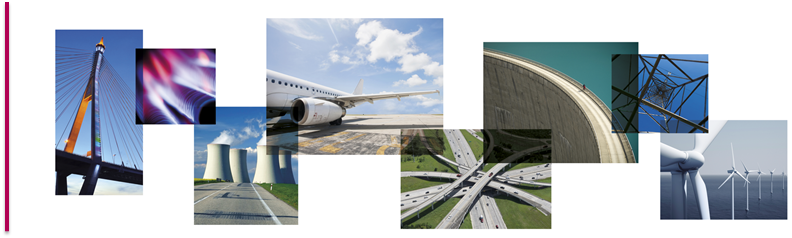 Реформа поручительства: плюсы
Менее жесткие требования к описанию обеспечиваемых обязательств
Изменение обеспечиваемых обязательств не убивает поручительство 
Поручитель «субординирован» по отношению к основному кредитору
Реформа поручительства: минусы
Поручительство – по-прежнему дополнительное обязательство
Нельзя запретить поручителю оспаривать кредитный договор
Поручитель не заплатит, пока есть основания для зачета между кредитором и заемщиком
Сумма поручительства уменьшится, если кредитор снимет залог или ухудшит условия залога
Английская гарантия
Гаранты – «Любимчики английских Судей»
	Guarantors – “The Darlings of the English Courts”

Contra Proferentem
	Условия английской гарантии трактуются в пользу гаранта и против бенефициара
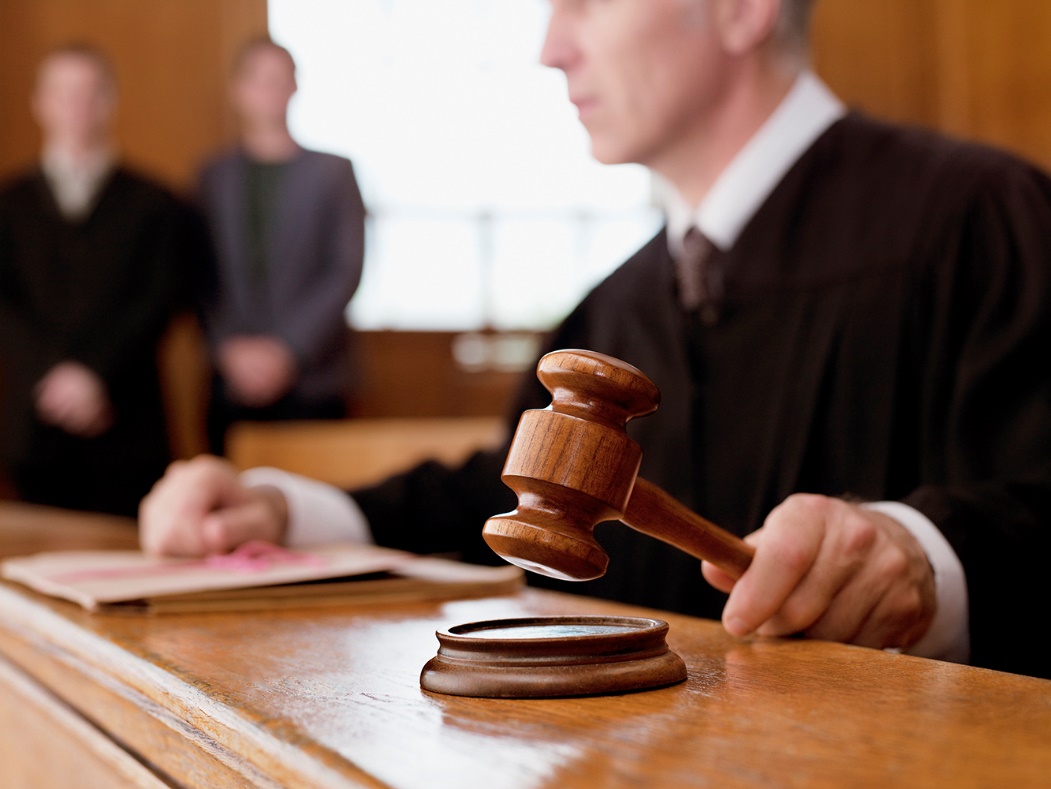 Хрупкость английской гарантии
Какие действия могут привести к недействительности гарантии?
Отсрочка платежа
Уменьшение обязательств заемщика
Освобождение других гарантов от обязательств
Любые изменения условий кредитного договора, кроме тех, которые «выгодны» гаранту
Triodos
Известное английское судебное дело: Triodos Bank NV vs. Dobbs [2005]
Г-н Доббс был директором и акционером компании, которая заняла £900,000 у Triodos Bank
Г-н Доббс дал Triodos Bank личную гарантию по английскому праву. В договоре гарантии г-н Доббс согласился на «любые изменения» кредитного соглашения
Компания и Triodos Bank потом увеличили сумму кредита до £2,600,000 и поменяли цель кредита без дополнительного согласия г-на Доббса
Когда компания не заплатила, Triodos Bank обратился к г-ну Доббсу, но он сказал, что не имел в виду именно такие изменения!
Сила LMA Guarantee – «три головы»
guarantees to the Lender punctual performance by the Borrower of all the Borrower's obligations 
undertakes with the Lender that whenever the Borrower does not pay any amount when due under or in connection with the Credit Agreement, the Guarantor shall immediately on demand pay that amount as if it was the principal obligor; and
agrees that if any obligation guaranteed by it is or becomes unenforceable, invalid or illegal, it will, as an independent and primary obligation, indemnify the Lender immediately on demand against any loss
Юлия Воскобойникова
Советник, Линклейтерз
Москва
julia.voskoboinikova@linklaters.com
+7 (495) 797 9793
Контакты
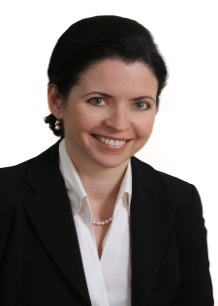 Linklaters CIS
115054 Москва
Павелецкая площадь, 2, стр. 2
Tel: (+7) 495 797 9797
Fax: (+7) 495 797 9798
Linklaters CIS is incorporated with unlimited liability in England and Wales (registered no. 2931438) and has its registered office at One Silk Street, London EC2Y 8HQ. The directors of Linklaters CIS are either solicitors or registered foreign lawyers. Linklaters CIS is affiliated with Linklaters LLP, a limited liability partnership registered in England and Wales with registered number OC326345. Linklaters LLP is a law firm authorised and regulated by the Solicitors Regulation Authority. The term partner in relation to Linklaters LLP is used to refer to a member of Linklaters LLP or an employee or consultant of Linklaters LLP or any of its affiliated firms or entities with equivalent standing and qualifications. A list of the names of the members of Linklaters LLP and of the non-members who are designated as partners and their professional qualifications is open to inspection at its registered office, One Silk Street, London EC2Y 8HQ, England or on www.linklaters.com. This document contains confidential and proprietary information. It is provided on condition that its contents are kept confidential and are not disclosed to any third party without the prior written consent of Linklaters. Please refer to www.linklaters.com/regulation for important information on our regulatory position.